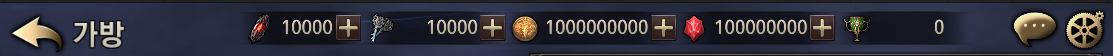 결투장
리그전 순위
리그전 기록
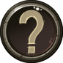 리그 순위
친구 순위
시즌 종료 5일 23시간 59분 남음
레전드(티어2)
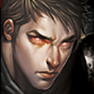 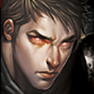 전적
현재 연승
최대 연승
리그 순위
리그 점수
1,234승 1,234패
1,234연승
1,234연승
1,234,567위(99.99%)
1,234,567점
1
2
3
4
Lv.50 (GD Lv.200)
잘생겨서피곤해요
Lv.50 (GD Lv.200)
잘생겨서피곤해요
Lv.50 (GD Lv.200)
잘생겨서피곤해요
Lv.50 (GD Lv.200)
잘생겨서피곤해요
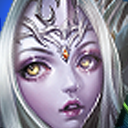 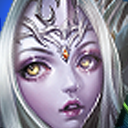 레전드(티어 2)
123,456 포인트
레전드(티어 2)
123,456 포인트
레전드(티어 2)
123,456 포인트
레전드(티어 2)
123,456 포인트
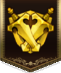 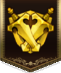 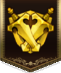 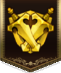 장비구경
장비구경
장비구경
장비구경
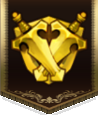 시즌 보상
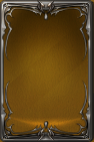 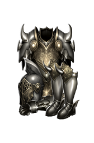 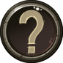 현재 기준 보상
보상 받기
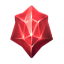 1,500
X3
오늘 입장 횟수 10/10
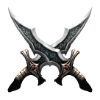 게임시작
초기화
1
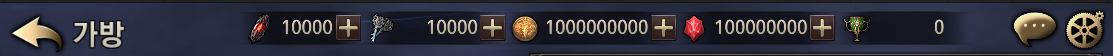 결투장
리그전 순위
리그전 기록
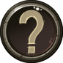 리그 순위
친구 순위
시즌 종료 5일 23시간 59분 남음
레전드(티어2)
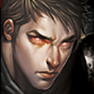 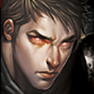 전적
현재 연승
최대 연승
리그 순위
리그 점수
1,234승 1,234패
1,234연승
1,234연승
1,234,567위(99.99%)
1,234,567점
1
2
3
4
Lv.50 (GD Lv.200)
잘생겨서피곤해요
Lv.50 (GD Lv.200)
잘생겨서피곤해요
Lv.50 (GD Lv.200)
잘생겨서피곤해요
Lv.50 (GD Lv.200)
잘생겨서피곤해요
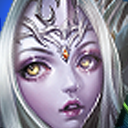 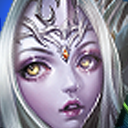 레전드(티어 2)
123,456 포인트
마스터(티어 3)
123,456 포인트
루키(티어 1)
123,456 포인트
클래식(티어 1)
123,456 포인트
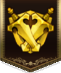 장비구경
장비구경
장비구경
장비구경
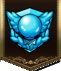 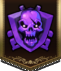 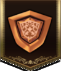 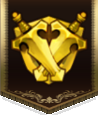 시즌 보상
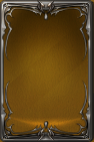 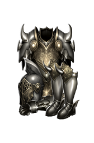 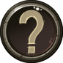 현재 기준 보상
보상 받기
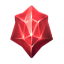 1,500
X3
오늘 입장 횟수 10/10
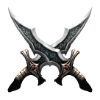 게임시작
초기화
1
2
1
3
2
1
4
3
2
1
5
4
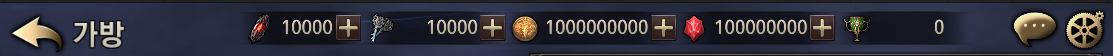 결투장
리그전 시즌 보상
X
리그전 순위
리그전 기록
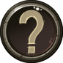 1500
마스터(티어 2)
3,900점 이상
마스터(티어 1)
프리미어(티어 3)
3,200점 이상
프리미어(티어 2)
3,000점 이상
마스터(티어 3)
4,200점 이상
레전드(티어 2)
4,500점 이상
프리미어(티어 1)
2,800점 이상
챌린저(티어 5)
2,600점 이상
챌린저(티어 4)
프리미어(티어 4)
3,400점 이상
챔피언(티어 1)
5,000점 이상
레전드(티어 2)
4,500점 이상
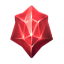 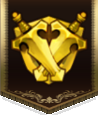 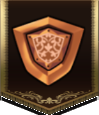 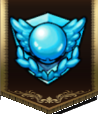 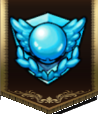 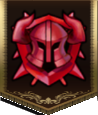 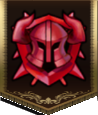 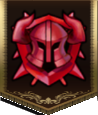 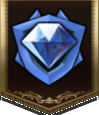 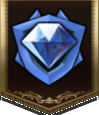 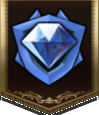 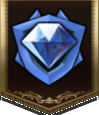 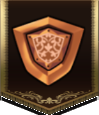 리그 순위
친구 순위
시즌 종료 5일 23시간 59분 남음
레전드(티어2)
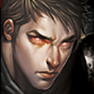 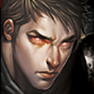 전적
현재 연승
최대 연승
리그 순위
리그 점수
1,234승 1,234패
1,234연승
1,234연승
1,234,567위(99.99%)
1,234,567점
1
2
3
4
Lv.50 (GD Lv.200)
잘생겨서피곤해요
Lv.50 (GD Lv.200)
잘생겨서피곤해요
Lv.50 (GD Lv.200)
잘생겨서피곤해요
Lv.50 (GD Lv.200)
잘생겨서피곤해요
X3
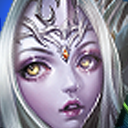 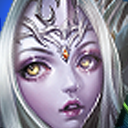 레전드(티어 2)
123,456 포인트
레전드(티어 2)
123,456 포인트
레전드(티어 2)
123,456 포인트
레전드(티어 2)
123,456 포인트
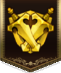 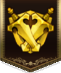 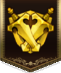 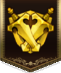 장비구경
장비구경
장비구경
장비구경
1위
2~10위
11~50위
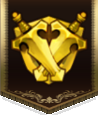 주간 보상
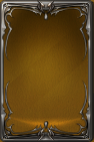 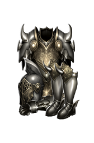 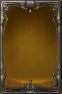 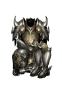 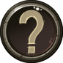 현재 랭킹 기준 보상
보상 받기
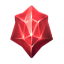 1,500
X3
오늘 입장 횟수 10/10
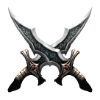 게임시작
초기화
1
1
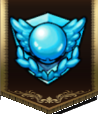 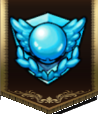 Lv.50(GDLv. 2000)
잘생겨서피곤해요
Lv.50(GDLv. 2000)
잘생겨서피곤해요
리그점수 1234
리그점수 1234
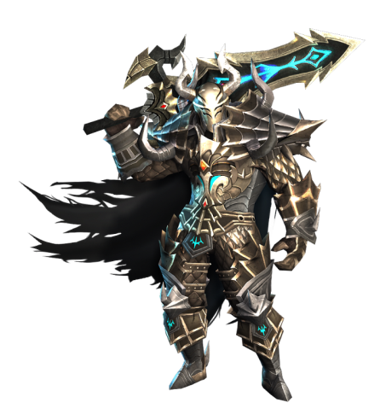 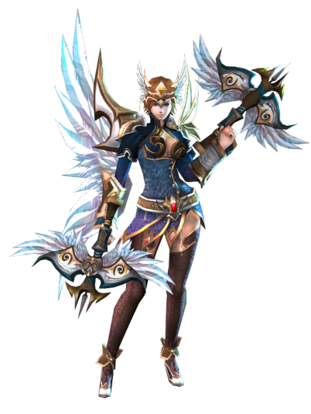 15연승
5연패
vs
Loading…
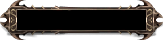 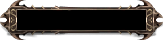 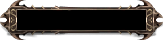 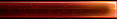 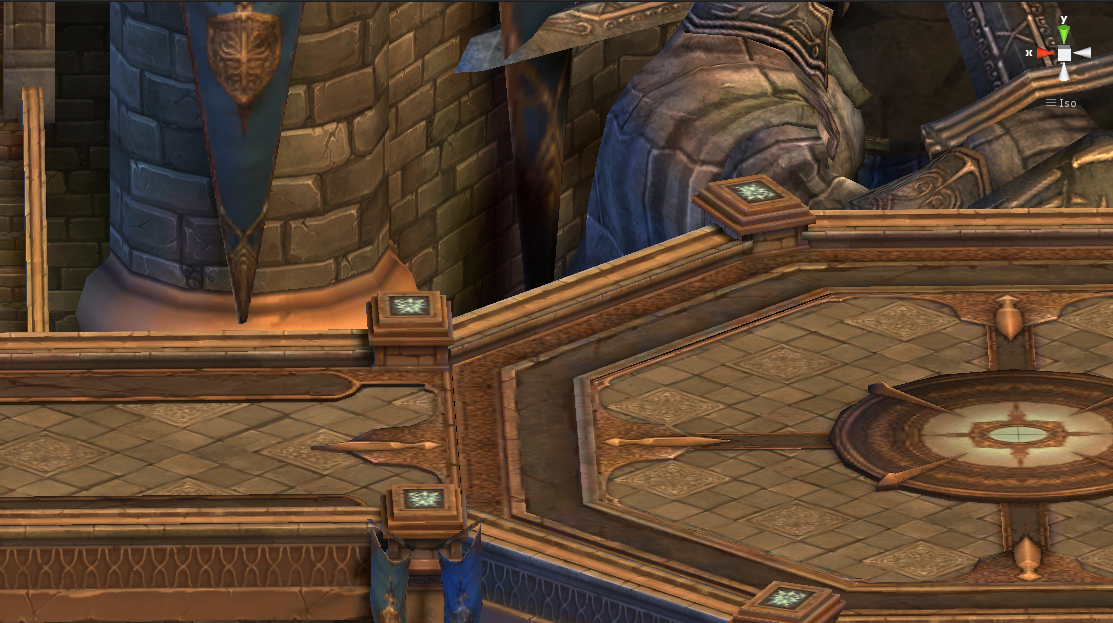 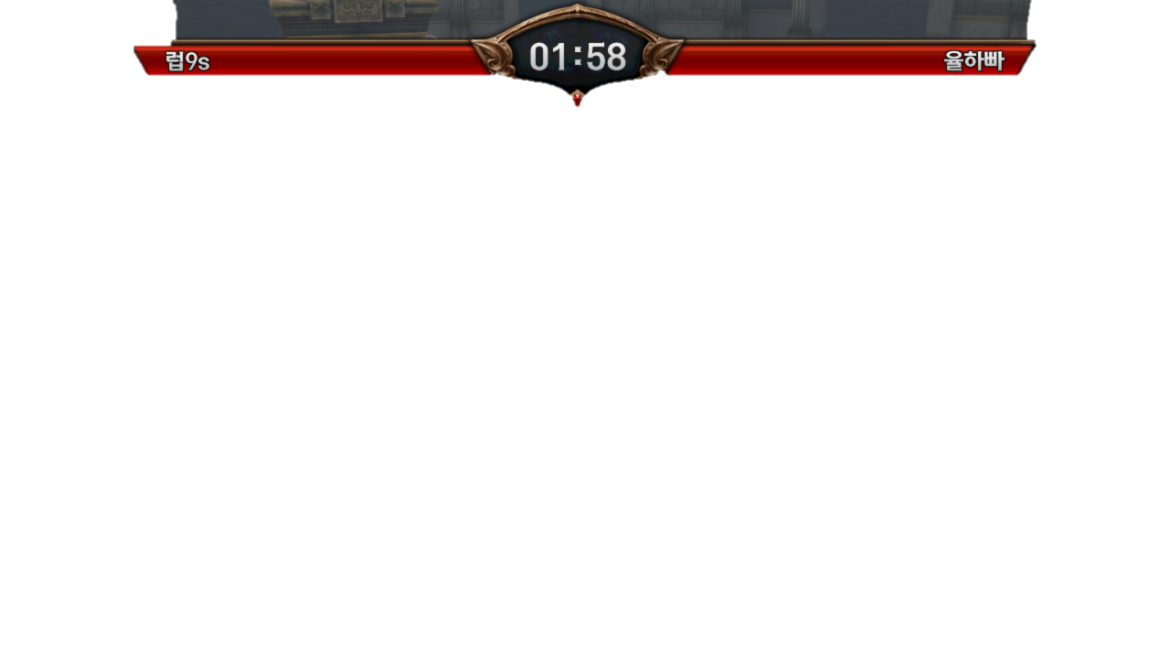 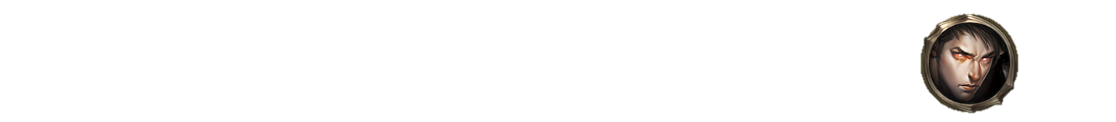 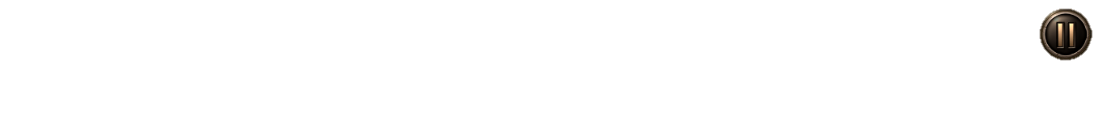 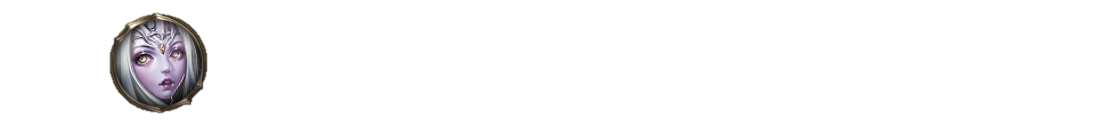 5
Lv.50
GDLv.2000
Lv.50
GDLv.2000
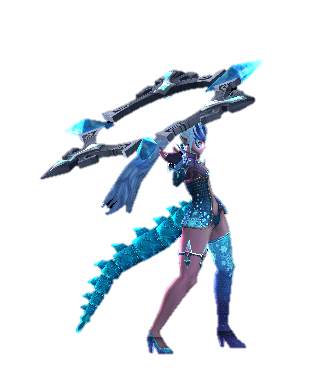 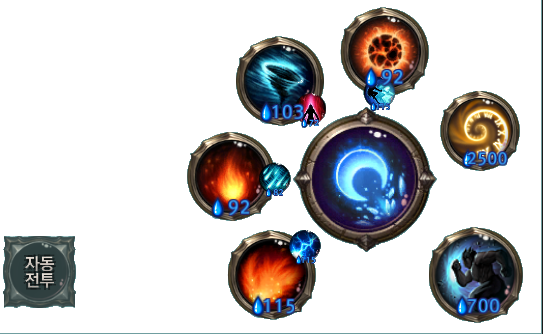 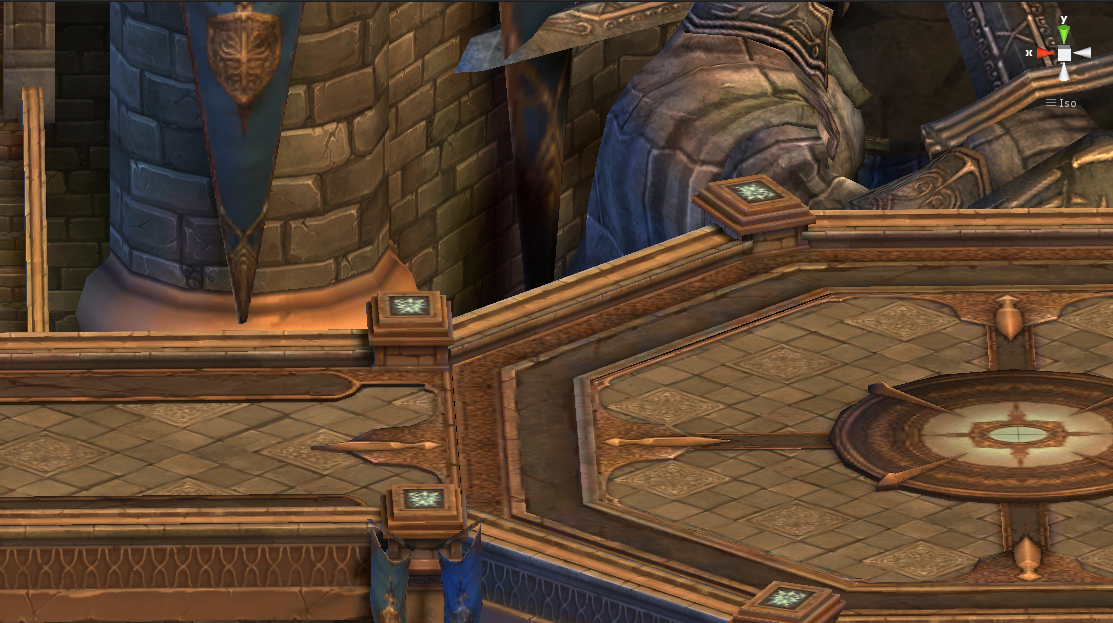 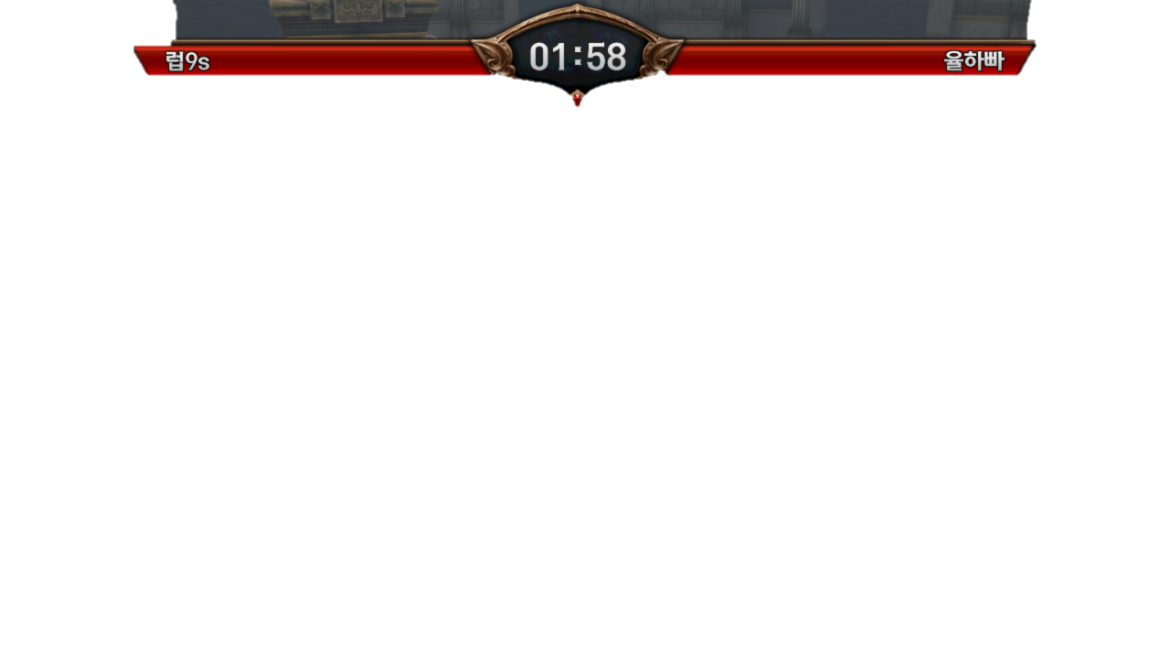 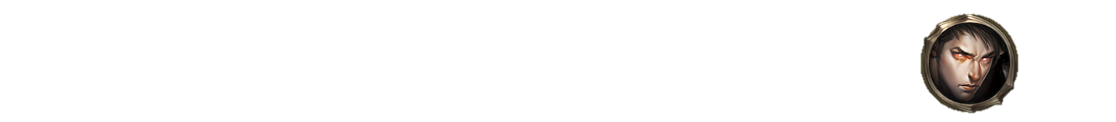 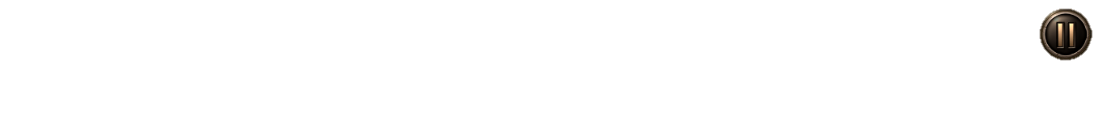 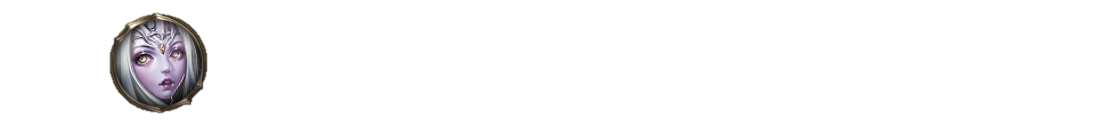 Kill
Lv.50
GDLv.2000
Lv.50
GDLv.2000
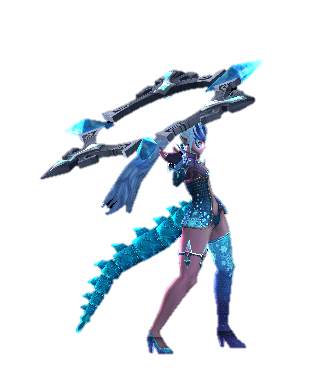 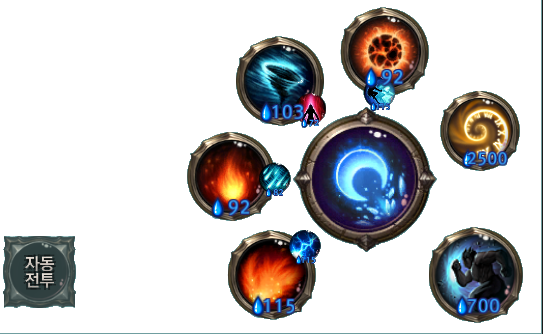 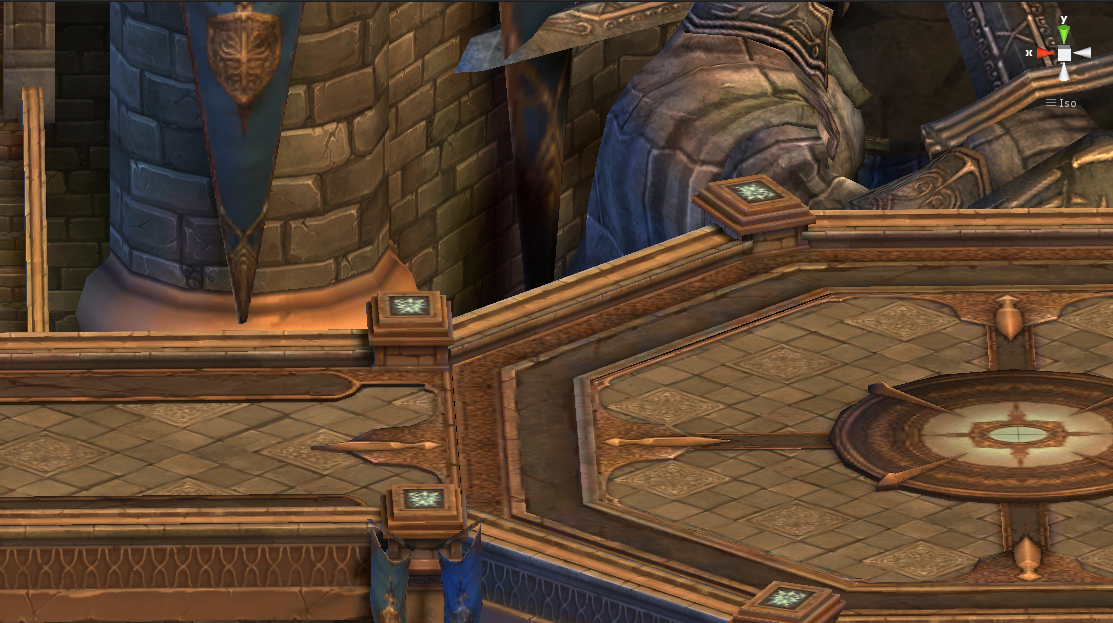 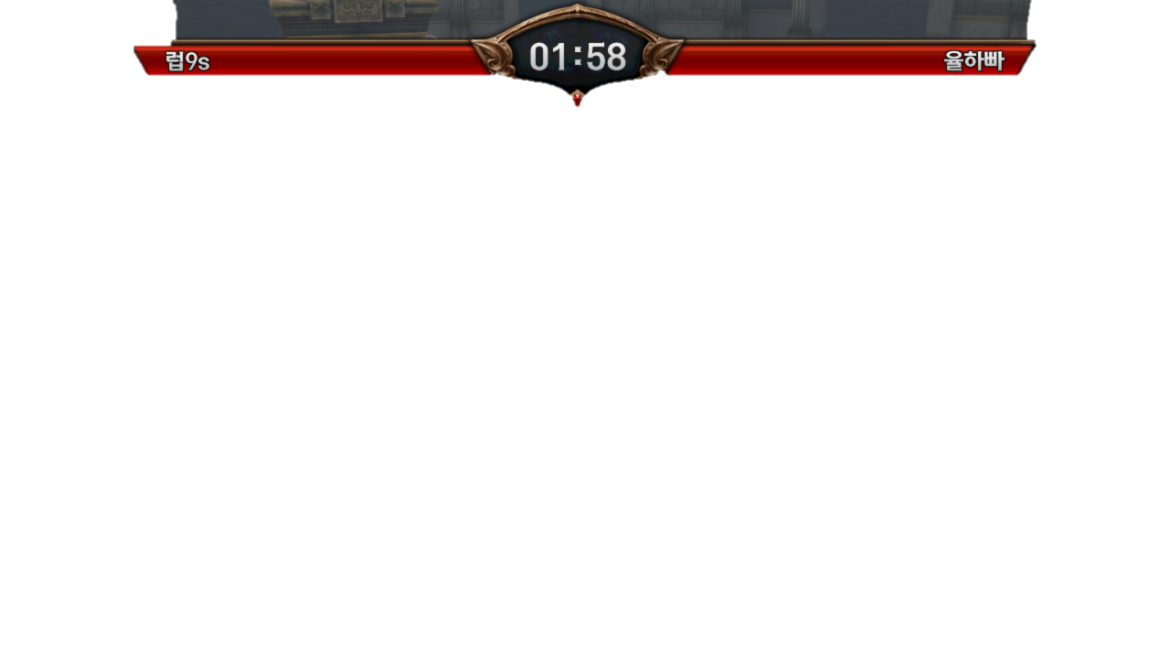 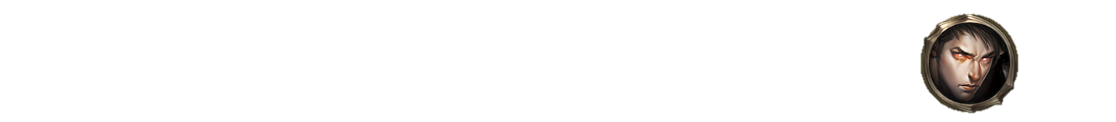 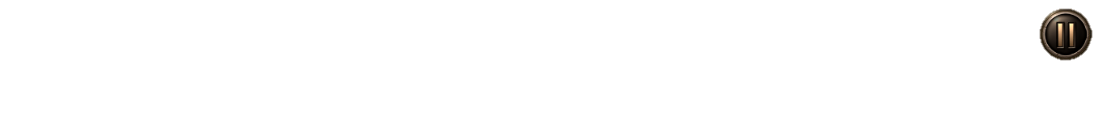 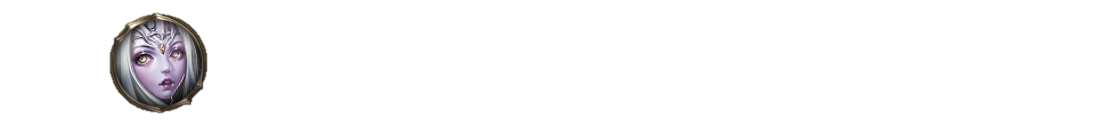 Death
Lv.50
GDLv.2000
Lv.50
GDLv.2000
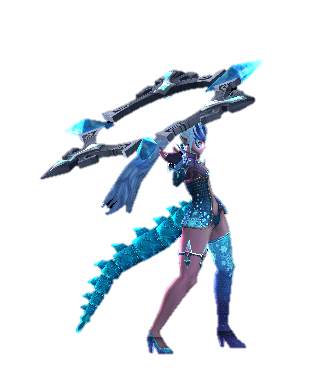 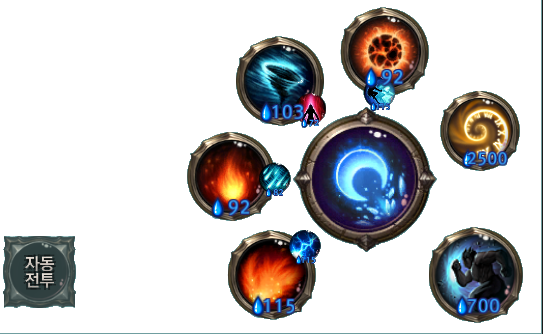 1
Victory
리그 등급
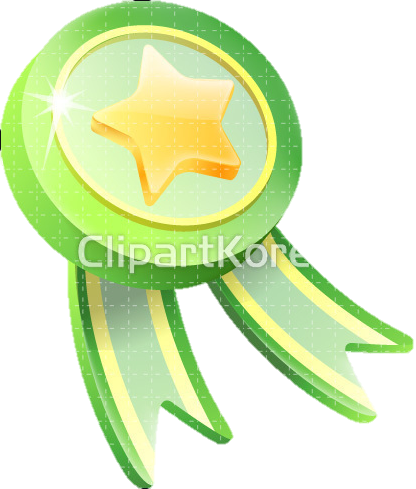 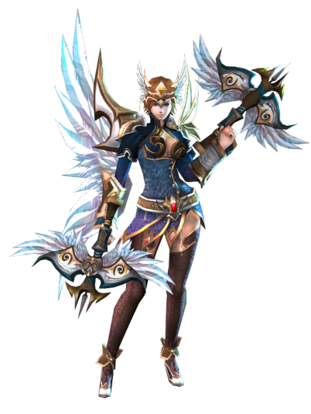 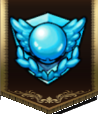 레전드(티어1)
16연승
리그 점수
획득 점수
승리 +15
12,345(+20)
연승 +5
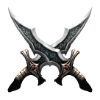 마을가기
다시하기
상대 정보 보기
1
Defeat
리그 등급
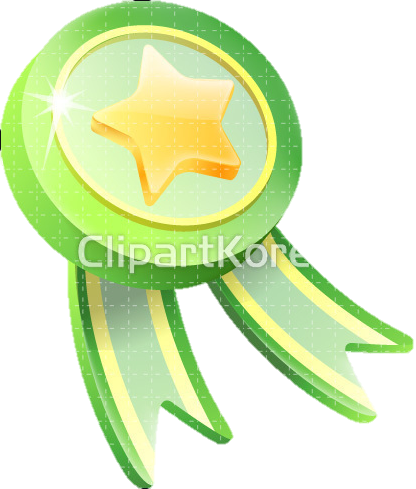 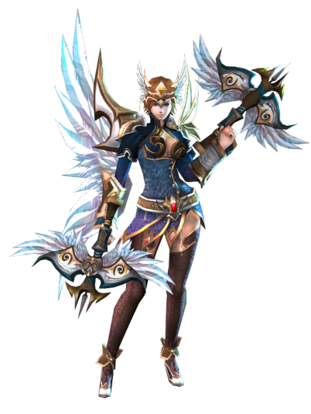 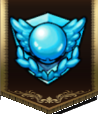 레전드(티어1)
3연패
리그 점수
획득 점수
패배 -15
12,345(-18)
연패 -3
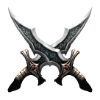 마을가기
다시하기
상대 정보 보기